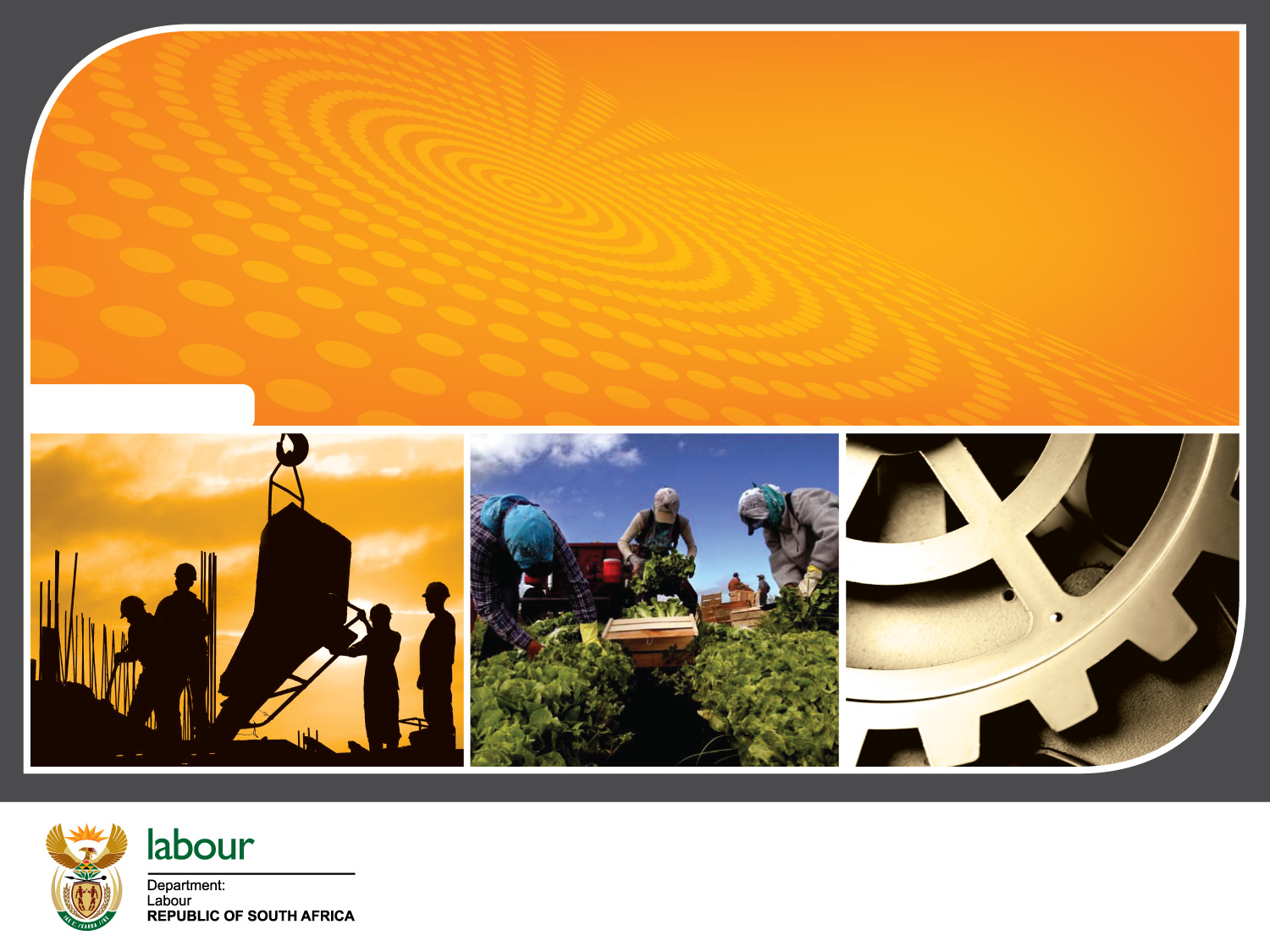 Presentation to the SELECT Committee 
Draft National Labour Migration Policy for South Africa
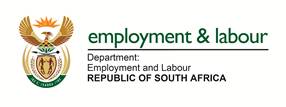 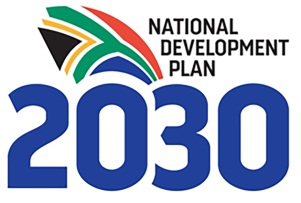 1
Rationale
South Africa’s labour migration policy should achieve a balance between –
SA population expectations regarding accessibility to work for South Africans, given worsening unemployment and a perception that (undocumented) foreigners are distorting labour market access
South Africa’s labour market needs, in particular the need for critical skills not locally available
The protection of migrant workers and their families, in accordance with international standards and guidelines 
Regional integration and cooperation imperatives

Modern-day approach: Harness the developmental potential of migration
2
Rationale
Agreement at SADC level to develop labour migration policies – Eswatini, Lesotho, Namibia, Seychelles and Zimbabwe have already done so

Need for guidance to DEL, DHA and other government departments

Need to address insufficient and absent policy frameworks, e.g., concerning recruitment, data requirements, labour migration to and from South Africa

Need to inform appropriate legislative framework (to accompany the Policy), serving as a mandate for State interventions

Need to inform the reconsideration of the current bilateral labour agreements
SECRETE
3
Migration context
Racially-oriented policy framework informed responses to labour migration in the previous political dispensation

Migrants constitute about 4% of the population and 7% of the labour force 

Especially since 2000, the influx largely of undocumented migrant workers has increased dramatically in an ever-expanding range of sectors

Migrants are in particular concentred in informal sector – a worrying trend

Several legal and policy responses have been developed – e.g., the Immigration Act, Refugees Act, White Paper on International Migration; special dispensation (regularisation) regimes
4
Guiding principles
Alignment with international and regional obligations, and guiding frameworks (SDGs; two Global Compacts) – at global, AU and SADC levels

Alignment with national policy frameworks – e.g., National Development Plan 2030; White Paper on International Migration; draft Employment Policy

Alignment with constitutional framework and its emphasis on human rights protection of migrants

Alignment (and adjustment) of national legislation – in particular, the Employment Services Act
5
NLMP VISION
To give rise to efficient and effective Government leadership and intervention, supported by social partners and all major stakeholders, allowing for safe, orderly and regular migration for employment of highly, semi- and low-skilled workers to and from South Africa, in pursuit of the country’s national priorities
6
(1) Labour migration governance and management
Adjust DEL structures and enhance DEL capacity to provide an extended labour migration service, also in relation to the placement of South Africans abroad

Invest in improved inter-ministerial coordination and integrated service delivery; DEL to be the lead department for all labour migration aspects

Strengthen and utilise social dialogue mechanisms to support South Africa’s labour migration responses
7
(2) Data for NMP monitoring and evaluation
Coordinate statistical and administrative labour migration data collection

Invest in a joint structure, involving StatsSA and relevant government departments to achieve coordinated labour migration data analysis, dissemination, standardisation and disaggregation of indicators and to enhance partnership with academic institutions
8
(3) Labour migration to South Africa
Regulate and monitor access to the RSA labour market, via a flexible quota system, a streamlined and seamless visa regime, and strong bi- and multilateral partnerships, also with SADC countries

Attract, retain and strengthen skills and prioritise sectors requiring critical skills, via incentivised arrangements and skills transfer plans

Prevent fraudulent and unethical recruitment

Enforce migrants’ rights at work

Facilitate social protection for migrant workers in RSA and access to compensation, also back in the country of origin

Support SADC regional labour market initiatives, via ringfenced visa arrangements to the benefit of SADC citizens
9
(4) Labour migration from South Africa
Undertake data mapping of RSA migrant workers abroad, and invest in diaspora liaison & outreach and sensitisation campaigns

Develop incentives for RSA workers abroad to impart skills and invest in labour market and other initiatives in South Africa 

Implement suitable overseas recruitment, facilitation and placement of South African work-seekers and their protection (including social protection) throughout the migration journey, including labour market and social reintegration upon return
10
(4) Labour migration from South Africa
DRAFT GUIDELINES
DEVELOPMENT OF A MODEL MIGRANT WELFARE PROGRAMME/SYSTEM FOR THE AFRICAN UNION, REGIONAL ECONOMIC COMMUNITIES AND AU MEMBER STATES (JLMP PROJECT)
September 2021
Table of Contents
I Background and Rationale
Rationale
Objectives of the Guidelines 
Sources for the Guidelines
Guiding principles
II Establishment of a Migrant Welfare Programme (MWP)
III Insurance-based arrangements
IV Support Services
V Implementation
Regulations, institutions and operations
Roadmap for the establishment of a MWP
Strengthening the regulatory environment
Supportive arrangements
Annex: Key global and African instruments and policy frameworks
11
Conclusions
Absence of a streamlined policy framework will perpetuate: 
A fragmented and inconsistent approach to labour migration 
Non-aligned institutional frameworks
Irregular labour migration
Non-acquisition and -retention of critical skills
Insufficient regulatory frameworks, e.g., regarding recruitment; and
The absence of a framework for supporting and channelling South Africans in the diaspora or wanting to work abroad
Two measures in particular need to be taken: 
Firstly, comprehensive consultations, also within government
Secondly, draft legislation aimed at implementing the Policy, supported by an explanatory memorandum
SECRETE
12
High-level roll-out plan
13
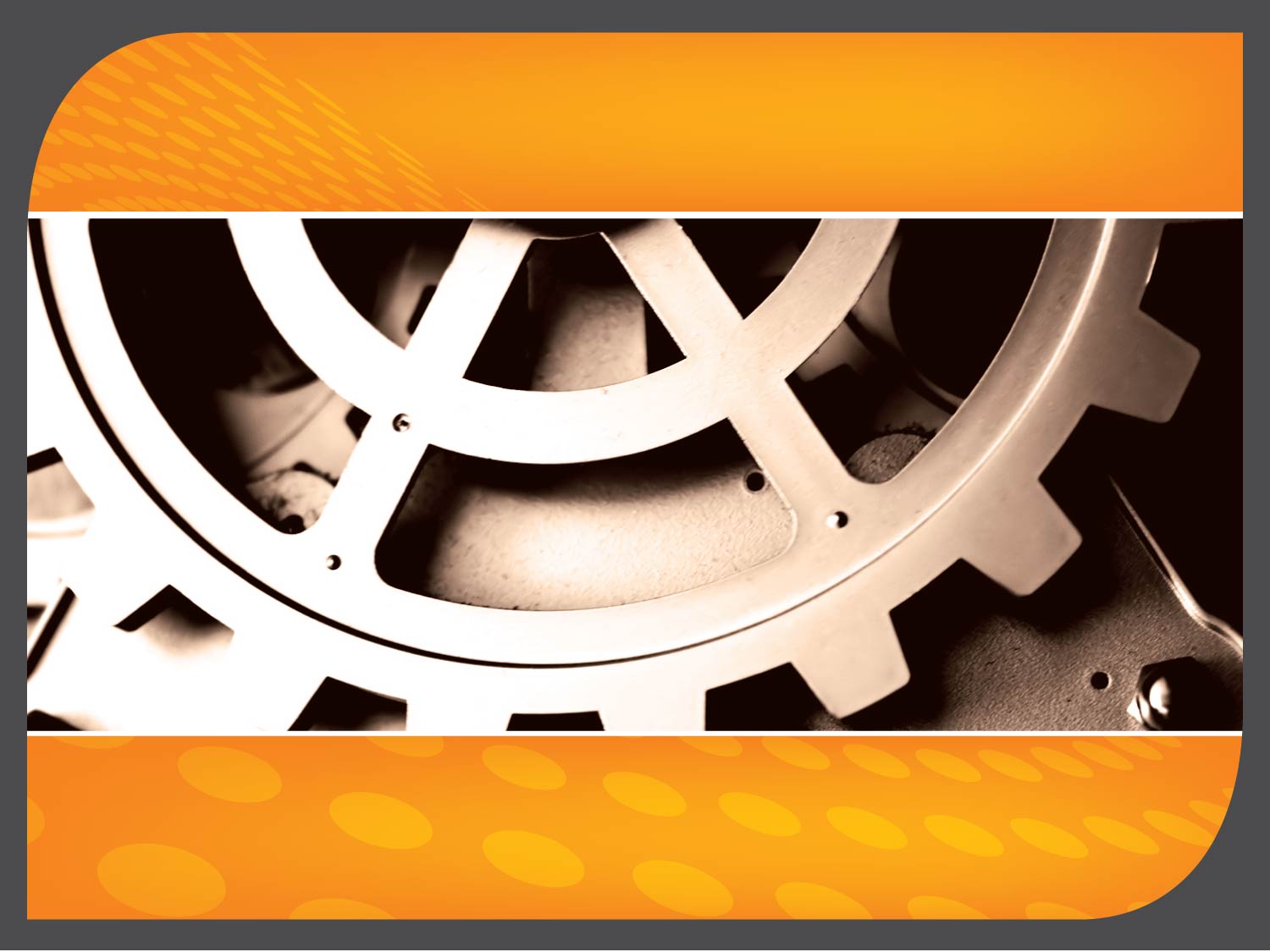 Thank You…
SECRETE
14